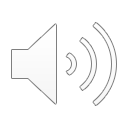 Timing 
Box
52. I Am Alive: Church
Part 1
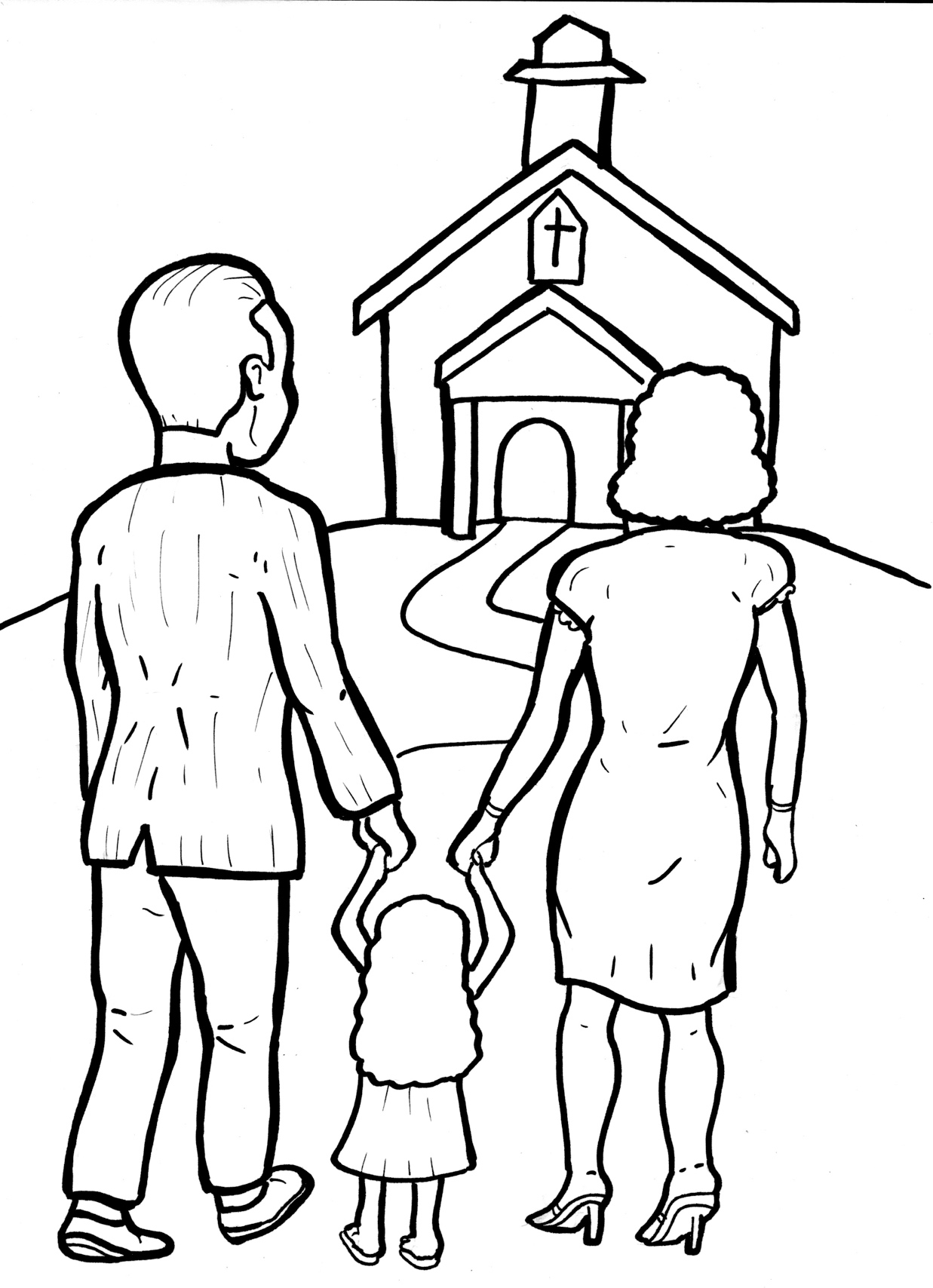 Syllable Charts
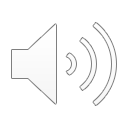 Words in Syllable Types
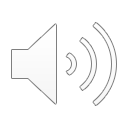 Closed – Short Vowel
A closed syllable has one vowel
followed by one or more consonants,
and the vowel is short.
st
o
p
˘
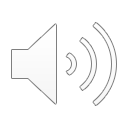 Timing 
Box
sad
fam-
mag-
last
gath-
that
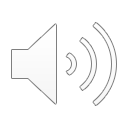 Timing 
Box
hell
-cret
when
sent
bless
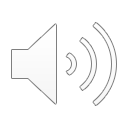 Timing 
Box
ex-
ev-
-net
met
-ven
Tem-
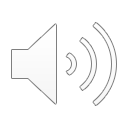 Timing 
Box
lis-
did
will
with
still
-il -
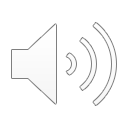 Timing 
Box
got
not
fol-
God
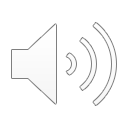 Timing 
Box
sup-
but
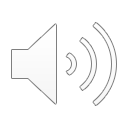 Open – Long Vowel
An open syllable has one vowel
with no consonant after it,
and the vowel is long.
−
go
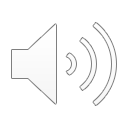 Timing 
Box
be
e ven
se cret ly
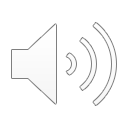 Timing 
Box
de stroy
be came
be lievers
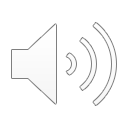 Timing 
Box
ex ci ted
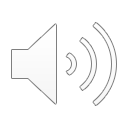 Timing 
Box
o ver
o bey
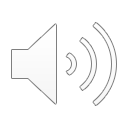 Timing 
Box
my
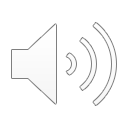 Timing 
Box
ever y
famil y
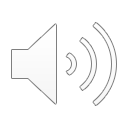 Timing 
Box
ear ly
sad ly
secret ly
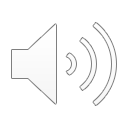 Silent e – Long Vowel
A silent e syllable has one vowel,
followed by one consonant
and a silent e at the end.
The vowel is long.
−
ca
e
v
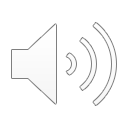 Timing 
Box
name
caves
share
gates
be came
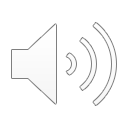 Timing 
Box
these
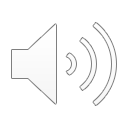 Timing 
Box
like
wide
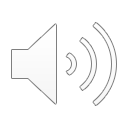 Timing 
Box
homes
more
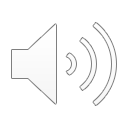 Vowel Teams – Long Vowel
Many vowel teams follow this rule: 
When two vowels get together,
the first one names its letter. 
So the first vowel will make its long sound,
and the second vowel is silent.
−
e
a
t
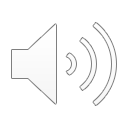 Timing 
Box
day
pray
stay
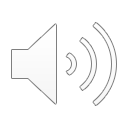 Timing 
Box
o bey
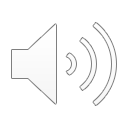 Timing 
Box
faith
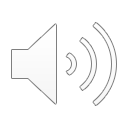 Timing 
Box
fields
coun tries
be liev ers
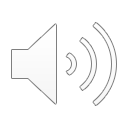 Timing 
Box
keep
meet
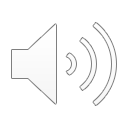 Timing 
Box
each
teach
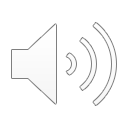 Timing 
Box
peo ple
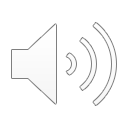 Timing 
Box
new
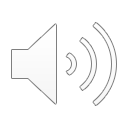 Timing 
Box
grow
fol low
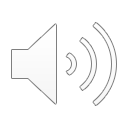 Vowel Teams – Other Sounds
Sometimes vowel teams make other sounds.
oil
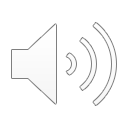 Timing 
Box
all
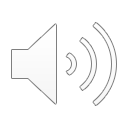 Timing 
Box
bread
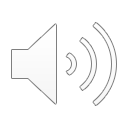 Timing 
Box
al low
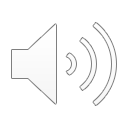 Timing 
Box
de stroy
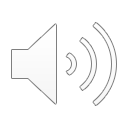 R - Controlled
R-controlled syllables have one or more vowels 
followed by an “r.” 
The “r” changes the sound of the vowel.
o
r
ange
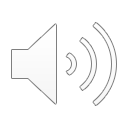 Timing 
Box
part
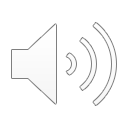 Timing 
Box
or
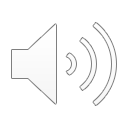 Timing 
Box
oth er
sup per
gath er
o ver
believ er
ev er y
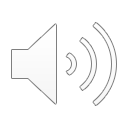 Timing 
Box
birth
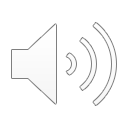 Timing 
Box
church
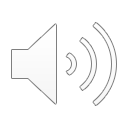 Timing 
Box
ear ly
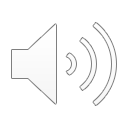 Timing 
Box
word
world
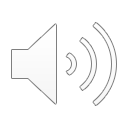 Consonant –  l-e
When you see consonant l-e at the end of a word,
count back three.
The “l-e” makes the /–le/ sound.
p
l
e
pur
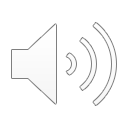 Timing 
Box
Bi ble
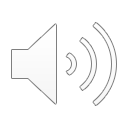 Timing 
Box
peo ple
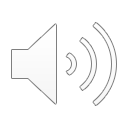 Timing 
Box
mir a cles
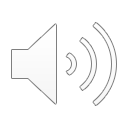 Other Sounds – Long Vowel
These syllables or words are closed,
so the vowel should be short,
but the vowel is long.
−
cold
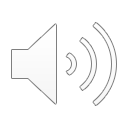 Timing 
Box
most
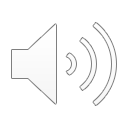 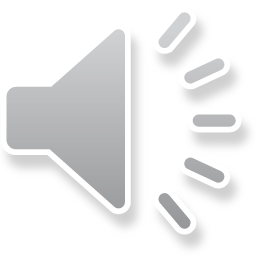 Other Sounds – -nk/-ng
The “-nk” and “-ng” 
change the sound of the vowel.
bank
thing
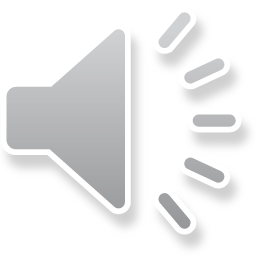 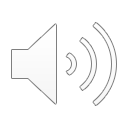 Timing 
Box
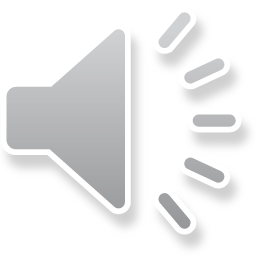 sang
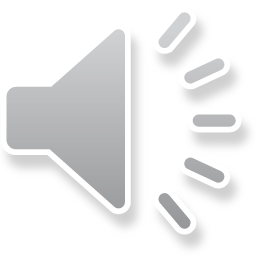 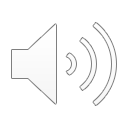 Timing 
Box
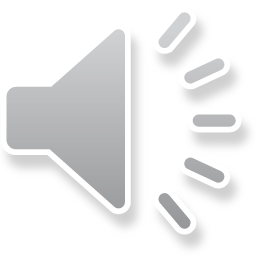 strong
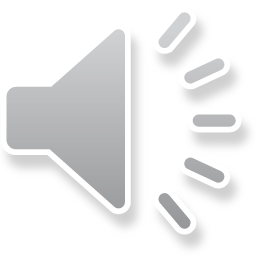 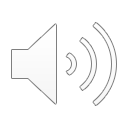 Timing 
Box
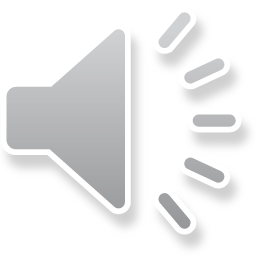 every thing
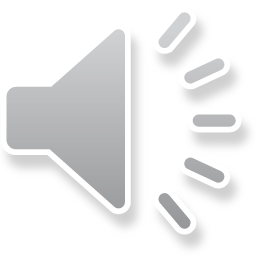 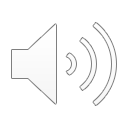 Other Sounds – schwa
The schwa syllable has an “a” that sounds
 like the /u/ in banana.
The banana is even shaped like a short u.
ba  nan  a
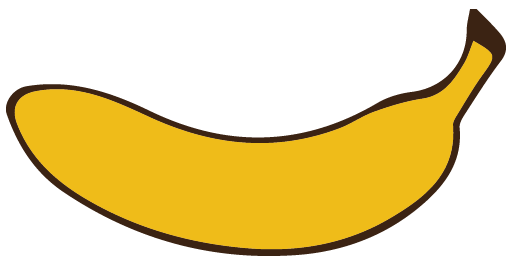 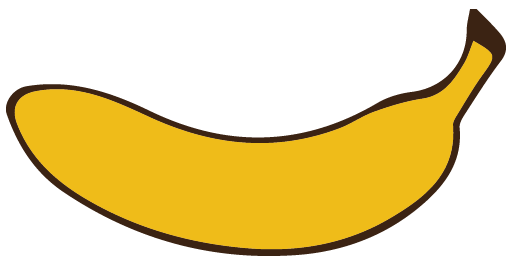 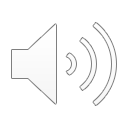 Timing 
Box
a  bout
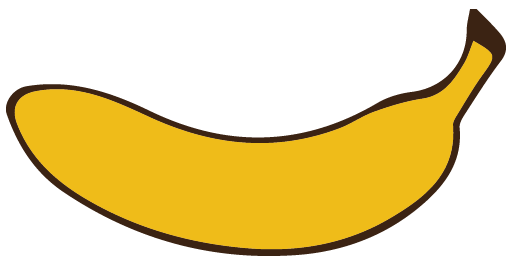 a  way
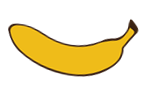 al low
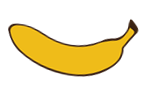 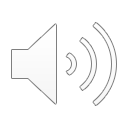 Timing 
Box
mir  a  cles
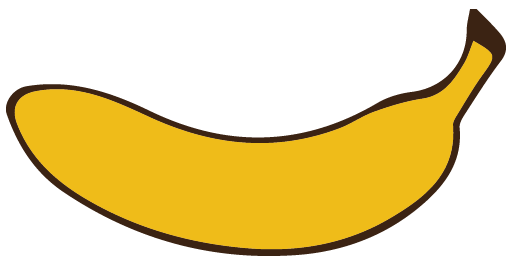